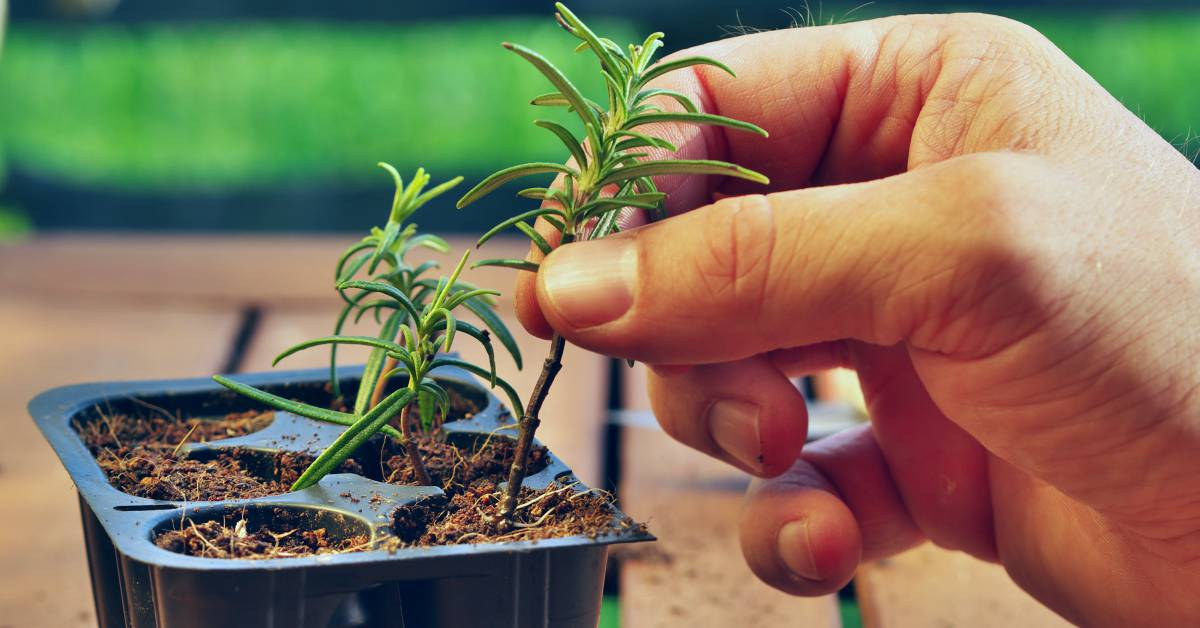 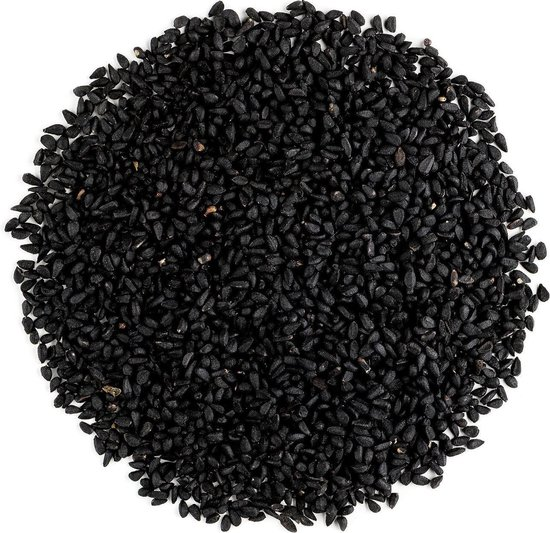 Vermeerderen
 Periode 3 Glasteelt en Boomteelt
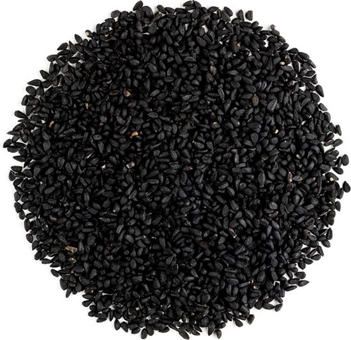 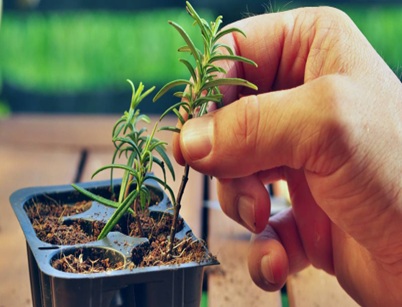 Planning lessen
Les 1: Generatieve vermeerdering:  Algemeen, Eisen die we aan zaad 	stellen & Kiemingsfactoren

Les 2: Generatieve vermeerdering: Bewerkingen bij zaden plaats en 	methodes van zaaien , Varens

Les 3: Vegetatieve vermeerdering : Algemeen, Methoden , Bollen, Knollen 	Rhizomen Scheuren

Les 4: Vegetatieve vermeerdering: Afleggen, Marcoteren en Stekken

Les 5 Vegetatieve vermeerdering: Enten en In Vitro vermeerdering
Methode
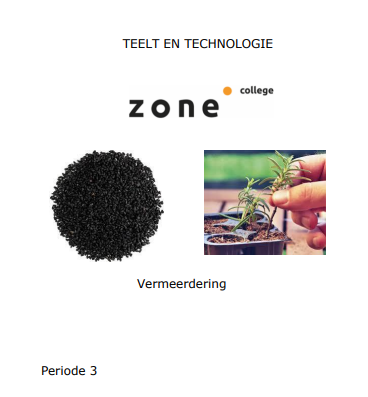 Les 1: Generatieve vermeerdering:  

Algemeen
Eisen die we aan zaad stellen
Kiemingsfactoren
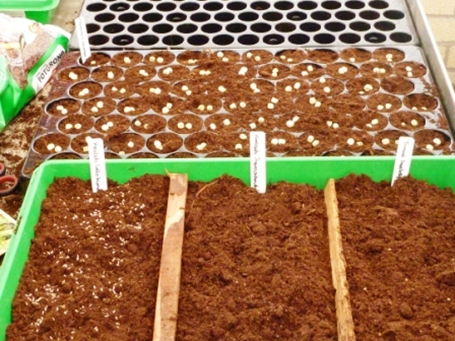 Les 1: Generatieve vermeerdering:  

Algemeen
Vermeerderen uit zaden
De meeste groenten maar ook op de boomkwekerij
https://www.youtube.com/watch?v=xadFIgjfcOY
(in ander venster openen)
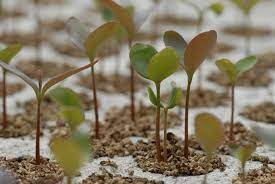 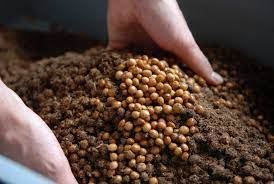 Les 1: Generatieve vermeerdering:  

Algemeen

De generatieve vermeerdering kent een aantal voor- en nadelen.

Voordelen:
- Minder ziekten (vooral virusziekten).
- Goed bewaren
- Makkelijk te transporteren.
- Veel nakomelingen per plant
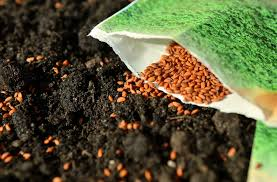 Les 1: Generatieve vermeerdering:  

Algemeen

Nadelen:
- Gevoelig kiemplantje
- Raseigenschappen kunnen verloren gaan
- Lange tijd tot volwassen plant
- Verbastering 
- Lange duur tot leverbaar
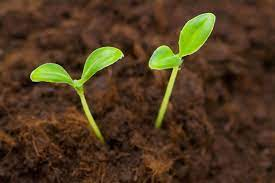 Les 1: Generatieve vermeerdering:  


Eisen die we aan zaad stellen

Eisen die we aan zaad als uitgangsmateriaal stellen zijn:
- rasechtheid
- raszuiverheid of soortechtheid
- voldoende kiemkracht
- een goede eerste telling
- het zaad moet vrij zijn van ziekteverwekkers
- het zaad moet zuiver zijn
- de kiemrust moet verbroken zijn
Les 1: Generatieve vermeerdering:  

Kiemingsfactoren

Om zaden goed te laten kiemen zijn de volgende factoren van belang.
- Een goede vochtvoorziening.
- Een goede lucht (= zuurstof) voorziening.
- De temperatuur moet tussen een bepaald minimum en een                  	bepaald maximum in liggen.
- Soms is ook het licht van belang.
- Kiemrust moet doorbroken zijn.
Les 1: Generatieve vermeerdering:  

Kiemingsfactoren

Om zaden goed te laten kiemen zijn de volgende factoren van belang.
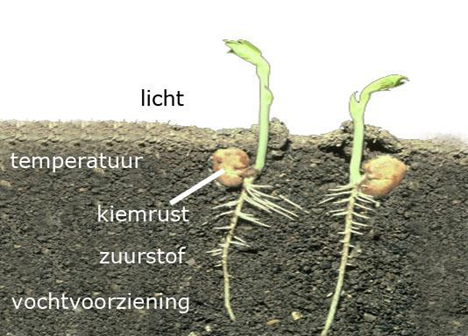 Les 1: Generatieve vermeerdering:  

Maak nu lesbrief 1
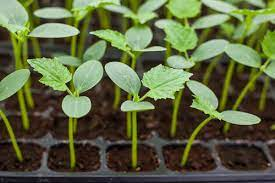